Preparing…
Click on all icons
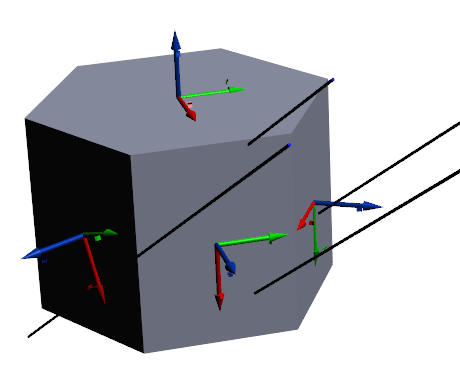 1
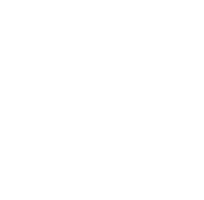 Politecnico di Torino
 Electronics Department
Space Avionics Technology Center
Attitude and Orbit Determination and Control of Small Satellites
Leonardo M. Reyneri
Politecnico di Torino
Electronics Department
2
PART I
Satellite Orbits and Localization
3
Spacecraft Orbits
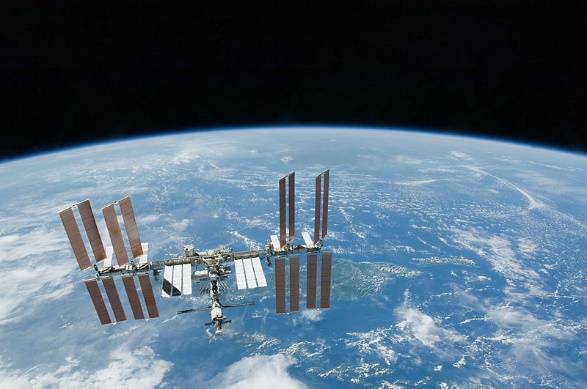 Int’l Space Station (ISS) orbiting Earth
By NASA - http://spaceflight.nasa.gov/gallery/images/shuttle/sts-130/html/s130e012142.html, Public Domain, https://commons.wikimedia.org/w/index.php?curid=9537591
4
Spacecraft Orbits
Soyuz TMA-7 orbiting Earth
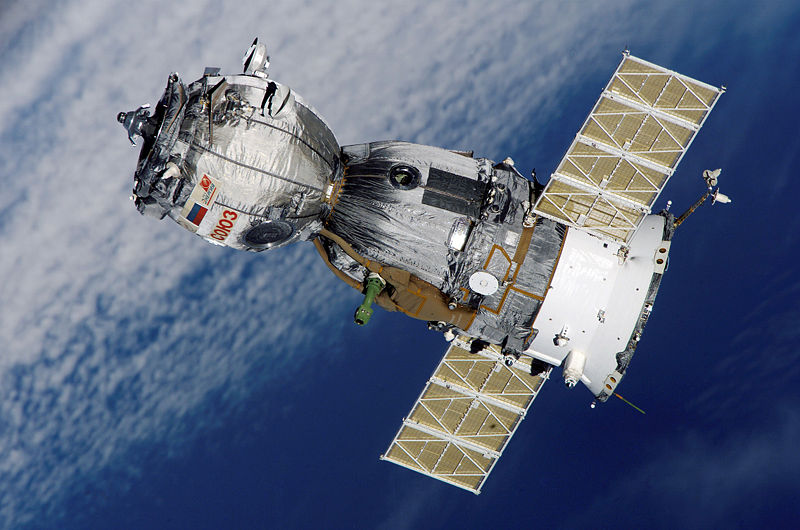 By The original uploader was Thegreenj at English Wikipedia - Transferred from en.wikipedia to Commons., Public Domain, https://commons.wikimedia.org/w/index.php?curid=2726282
5
Spacecraft Orbits
Two bodies of different mass orbiting a common barycenter
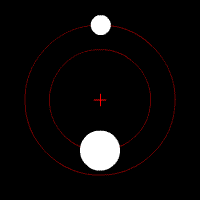 By User:Zhatt - Own work, Public Domain, https://commons.wikimedia.org/w/index.php?curid=280053
6
Spacecraft Orbits
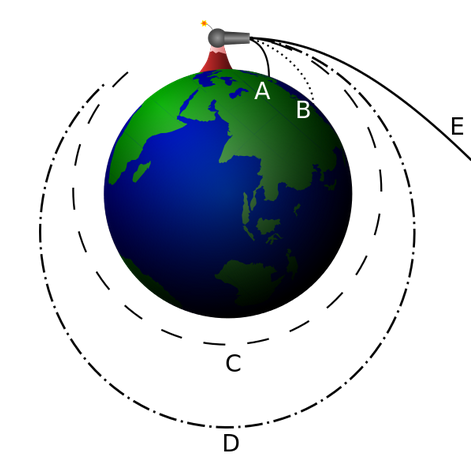 Newton's cannonball – how speed affects orbit:
A,B: too slow!
C: critical speed
D: elliptical
E: too fast!
By user:Brian Brondel - Own work, CC BY-SA 3.0, https://commons.wikimedia.org/w/index.php?curid=1657849
7
Circular Orbit
Fv
V
R
Fg
Ms
Me
8
Circular Orbit
Fv
NO gravity!
V
Fg
R
Re
h
9
Circular Orbit
V
h
Re
Me
10
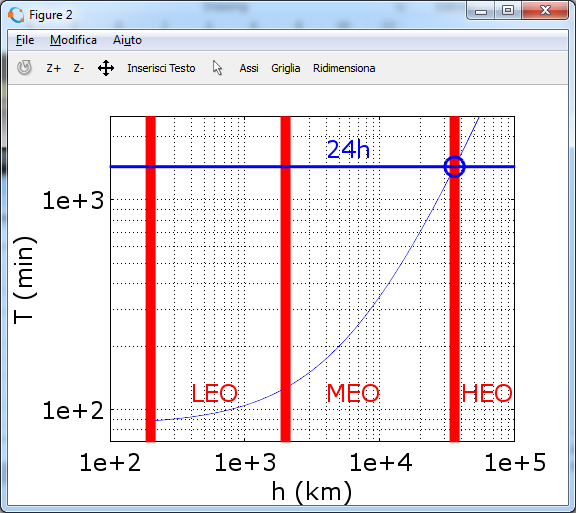 Circular Orbit
(23 h 56 min 4 s)
GEO
Low Earth Orbit
(200-2000) km





Medium Earth Orbit (2000-35,786) km

High Earth Orbit
> 35,786 km
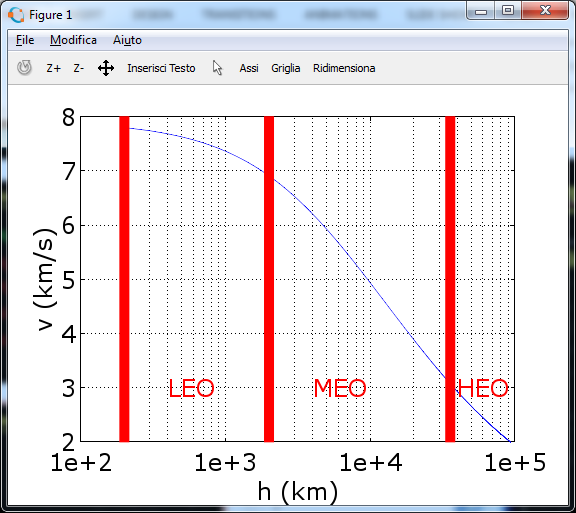 Elliptical Orbit
perigee
Ms
V
R
Me
A
apogee
12
Orbital params (Keplerian elements)
Rp
A
Ra
13
Orbital params (Keplerian elements)
Reference plane: Earth Equatorial plane

Reference direction: First Point of Aries

1) Eccentricity e
2) Semi-major axis a
By Lasunncty at the English language Wikipedia, CC BY-SA 3.0, https://commons.wikimedia.org/w/index.php?curid=8971052
14
Orbital params (Keplerian elements)
15
Orbital params (Keplerian elements)
16
Orbit Inclinations
Orbital manoeuvres
V
h
Re
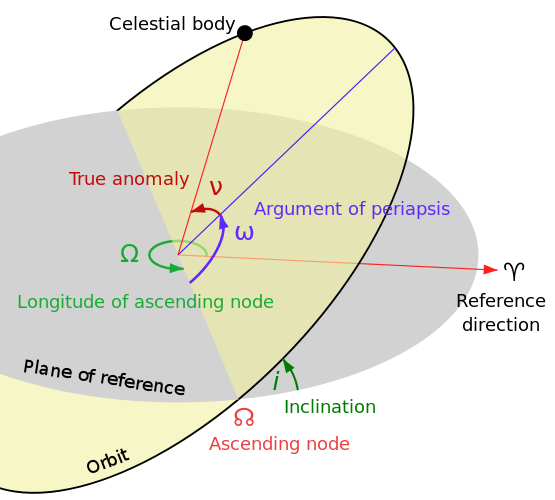 18
Circular  Elliptical Orbit
R
Me
A
V1
19
Circular  Elliptical Orbit
Vo+ΔV
R
Me
A*
V1
20
Elliptical  Circular Orbit
R*
Me
V1
V1+ΔV
21
Formation Flight
Formation flight = mantaining a constant relative position among a set of spacecraft.
Many alternatives. A few cases:
Along same orbit (in sequence on the same orbit). In theory the simplest, but…
Along same orbital radius (same orbital period, different altitudes)
Along parallel orbits (same orbital period, same altitude)
22
Formation Flight
Re
h1
h2
Me
23
Formation Flight
24
Propulsion
25
`Propulsion
26
Orbital Manoeuvres
27
An Exercise - I
28
Answers - I
29
An Exercise - II
30
Answers - II
31
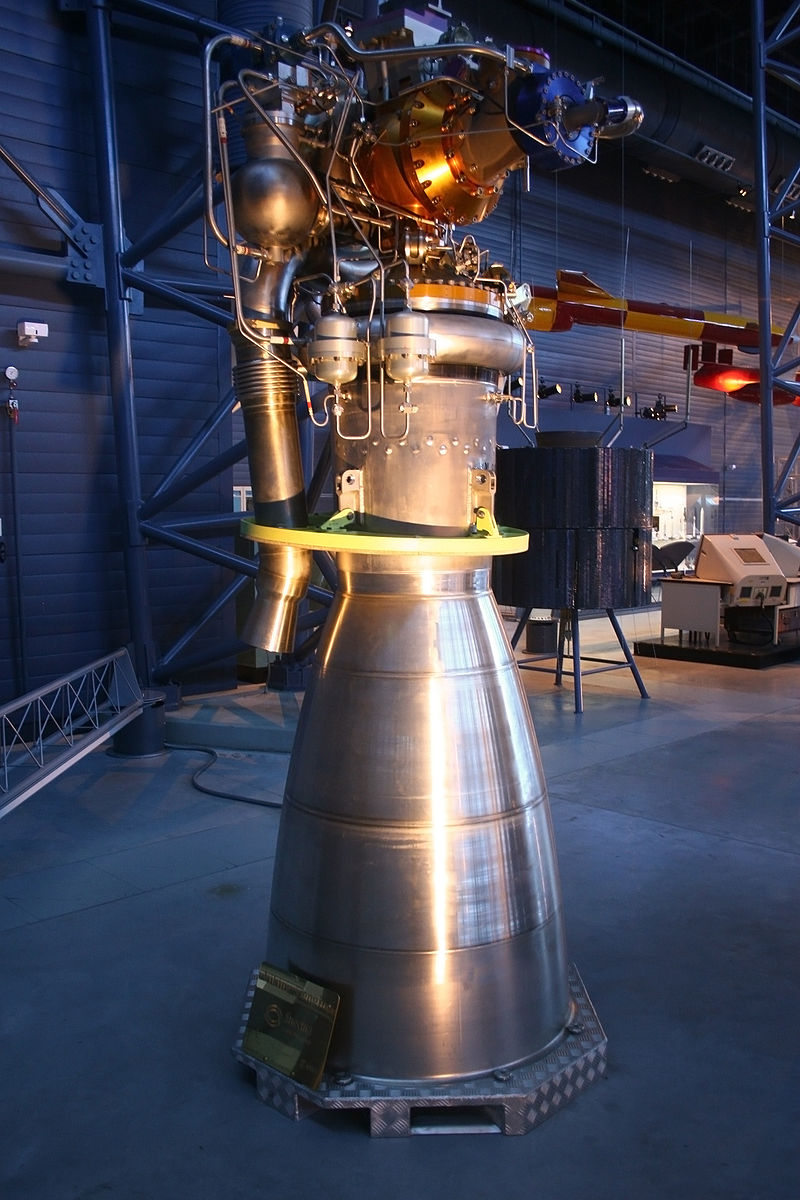 Thrusters
By Sanjay Acharya - Own work, CC BY-SA 3.0, https://commons.wikimedia.org/w/index.php?curid=4293802
32
Thrusters
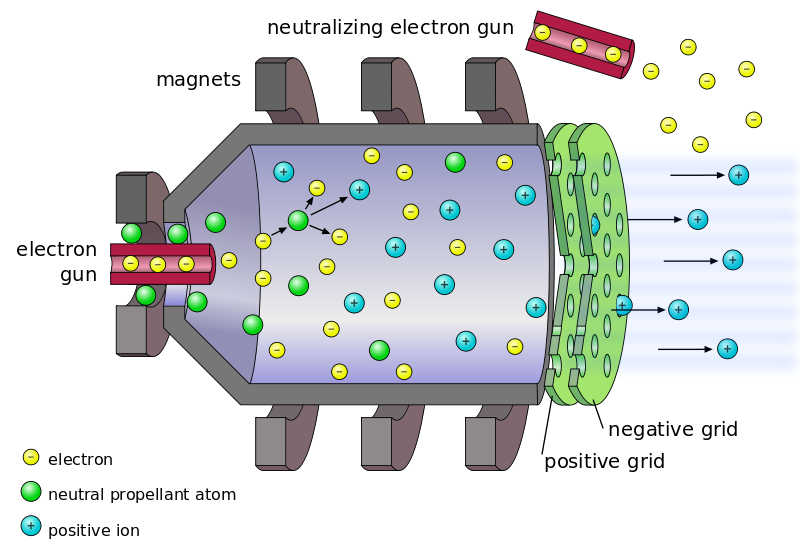 By Oona Räisänen - Own work; self made in Inkscape. Based on File:Ion_engine.gif., CC BY-SA 3.0, https://commons.wikimedia.org/w/index.php?curid=20308289
33
Thrusters
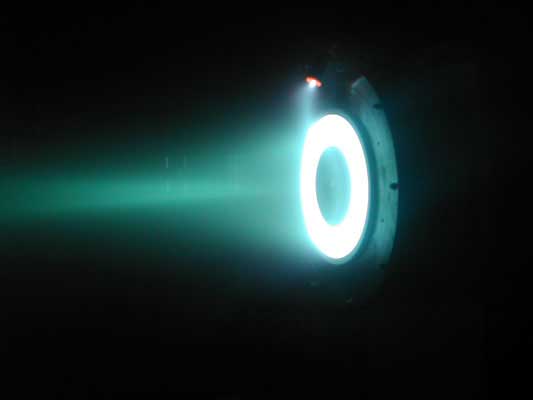 By Dstaack at English Wikipedia - Transferred from en.wikipedia to Commons., Public Domain, https://commons.wikimedia.org/w/index.php?curid=2137404
34
Thrusters
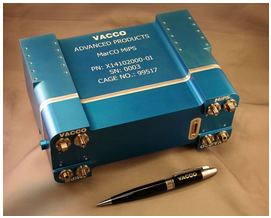 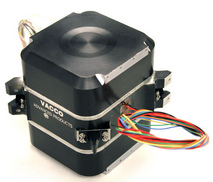 http://www.cubesat-propulsion.com/jpl-marco-micro-propulsion-system/
http://www.cubesat-propulsion.com/reaction-control-propulsion-module/
35
Solar Sails
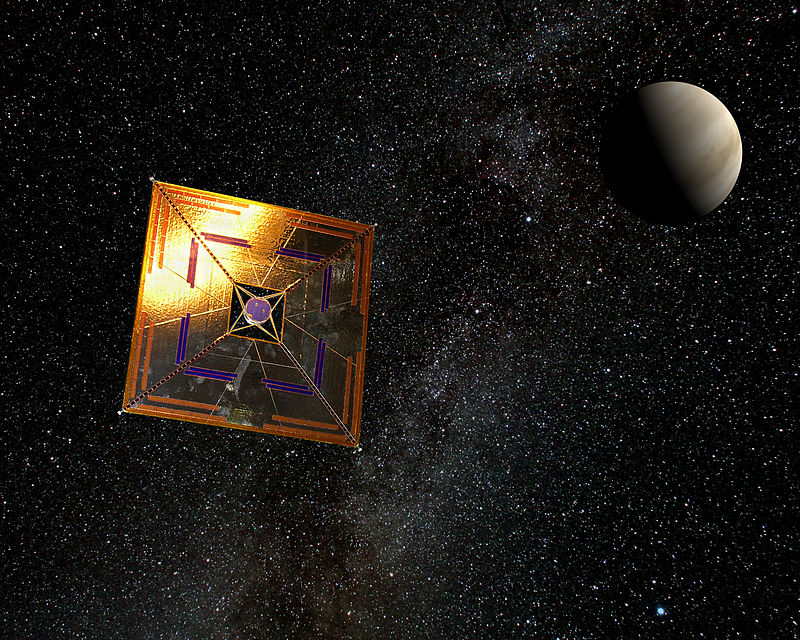 IKAROS spaceprobe
14m x 14m solar sail
2kg mass
1mN thrust
By Andrzej Mirecki - Own work, CC BY-SA 3.0, https://commons.wikimedia.org/w/index.php?curid=14656159
36
Thrusters for CubeSats
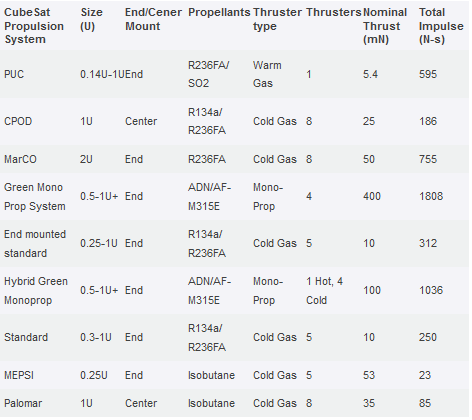 http://www.cubesat-propulsion.com/vacco-systems/
37
Center Of Gravity (C.O.G.)
What point of a spacecraft exactly remains on the orbit and exactly follows the rules of gravity?

The so-called CENTER OF GRAVITY (C.O.G.)

The most important points for orbit and attitude evaluation and control !!!

It is very important to be able to compute its position on-board spacecraft
38
Center Of Gravity (C.O.G.)
39
An Exercise - III
Imagine a 1U CubeSat (10cmx10cmx10cm) with:
six walls of 100g each located 5cm from geometrical center
One power supply unit of 150g located at coordinate (0,0,+4cm) w.r.t. geometrical center
One on-board computer of 80g located at coordinate (0,0,+3cm) w.r.t. geometrical center
One payload of 250g located at coordinate (1cm,-2cm,-1cm) w.r.t. geometrical center
What is the total mass and where is located C.O.G. ?
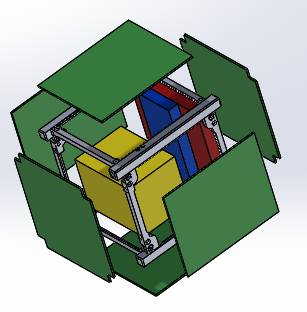 40
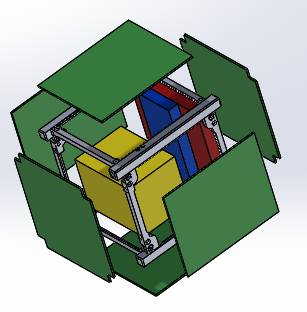 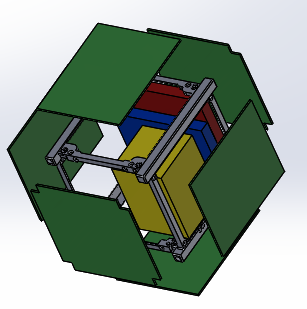 41
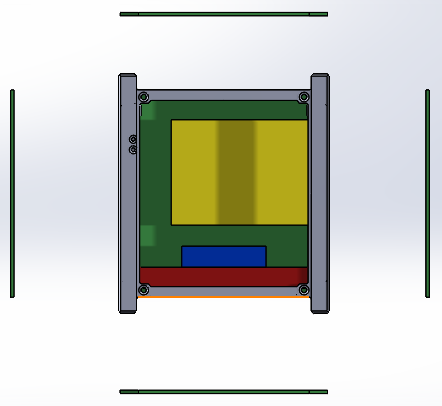 42
An Exercise - III
Lateral panels:
W1: 100g (0,0,+5cm)
W2: 100g (0,0,-5cm)
W3, W4…
43
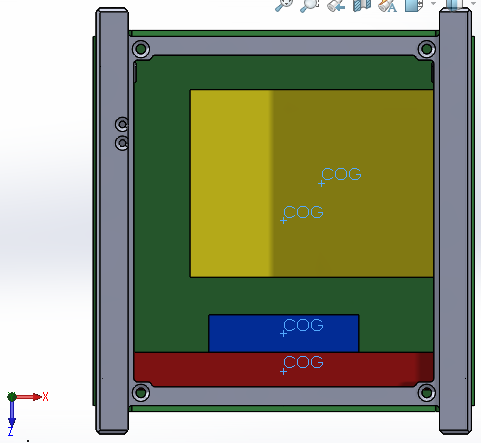 X
Z
44
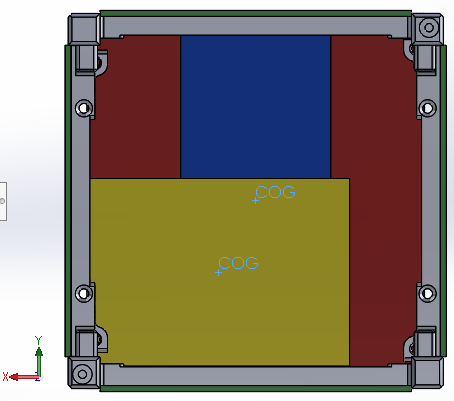 Y
X
An Exercise - III
46
Answers III
47
Satellite Position and Orbit
P(t)
Earth
O
48
48
Effects of Position in Orbit
Day & night…
P(t)
Earth
SUN
O
49
Effects of Position in Orbit
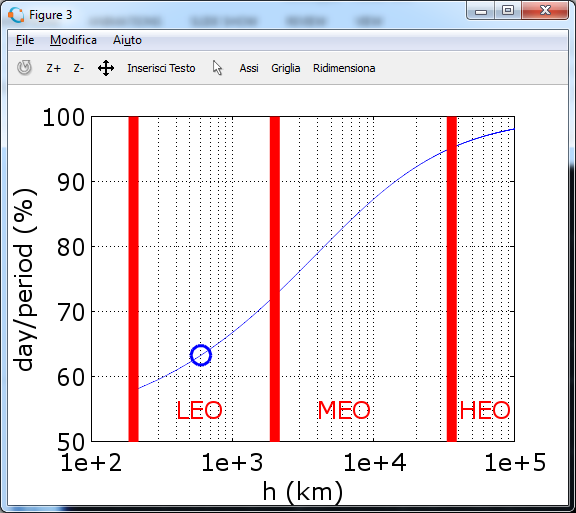 Effects of Position in Orbit
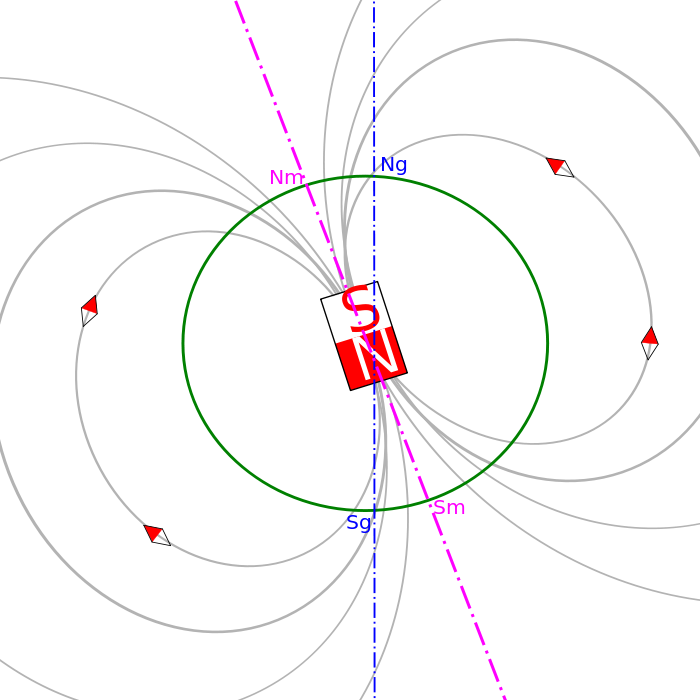 Magnetic field…
P(t)
O
Effects of Position in Orbit
Magnetic field…
Effects of orbit altitude
Van Hallen Belts are two zones of energetic charged particles, most of which originate from the solar wind that is captured by and held around Earth by its magnetic field.
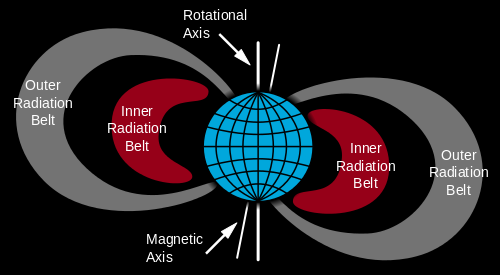 By Booyabazooka at English Wikipedia - Transferred from en.wikipedia to Commons., Public Domain, https://commons.wikimedia.org/w/index.php?curid=1715297
53
Effects of orbit altitude
Van Hallen Belts extend from an altitude of about 500 to 58,000 kilometers above the surface in which region radiation levels vary.
By Booyabazooka at English Wikipedia - Transferred from en.wikipedia to Commons., Public Domain, https://commons.wikimedia.org/w/index.php?curid=1715297
54
Effects of orbit altitude
By trapping the solar wind, the magnetic field deflects those energetic particles and protects the Earth's atmosphere from destruction.
The belts trap energetic electrons and protons. Other nuclei (e.g. alpha particles) are less prevalent. 
BUT…
The belts endanger satellites, which must have their sensitive components protected with adequate shielding if they spend significant time in that zone.
55
Effects of orbit altitude
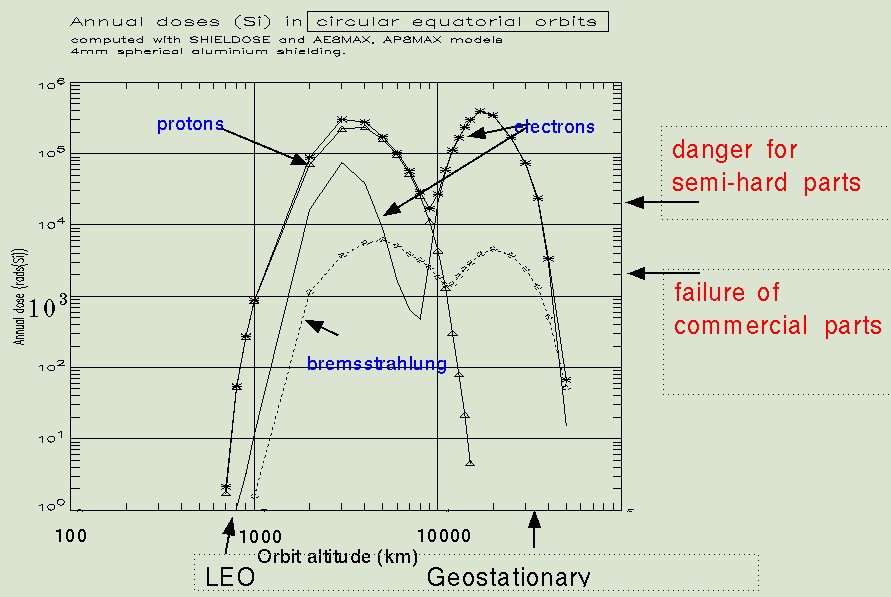 56
Spacecraft Localization
NORAD (North American Aerospace Defense Command)
Tracks (by radar) every object in space every few days
Returns «TLEs» containing measured orbital parameters
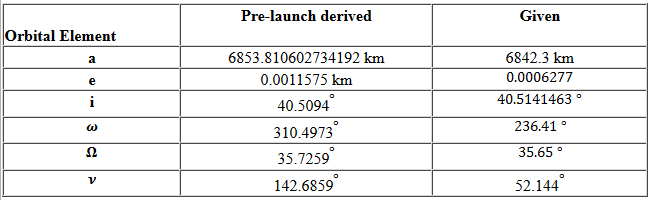 Spacecraft Localization
From measured orbital parameters each spacecraft shall predict orbit for the following days until next NORAD update
GROUND STATION
NORAD
CONTROL CENTER
ON-BOARD
PREDICTOR
SPACE CRAFT
PART II
Spacecraft Attitude
59
Reference Frames
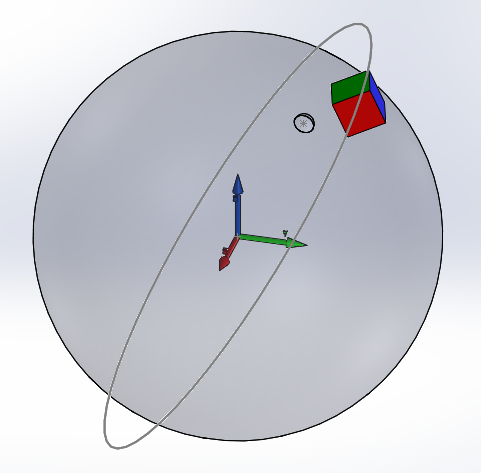 Z=Earth Rotation Axis
X=Vernal Point
XY plane is equatore
Reference Frames
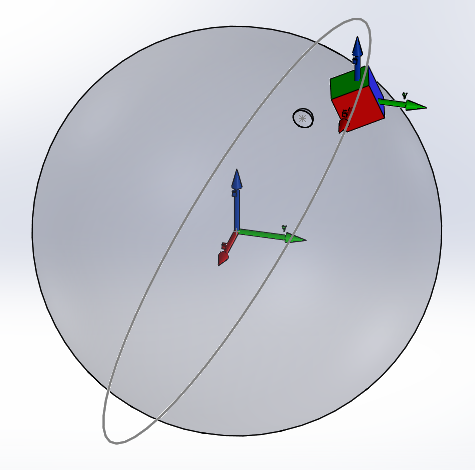 O is C.O.G.
Reference Frames
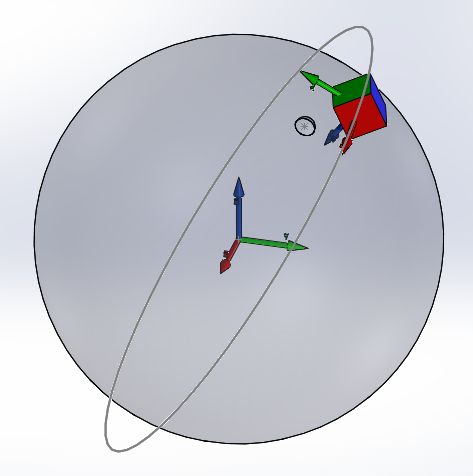 O’ is C.O.G.
Orbital Frame
(not very useful for us…)
Reference Frames
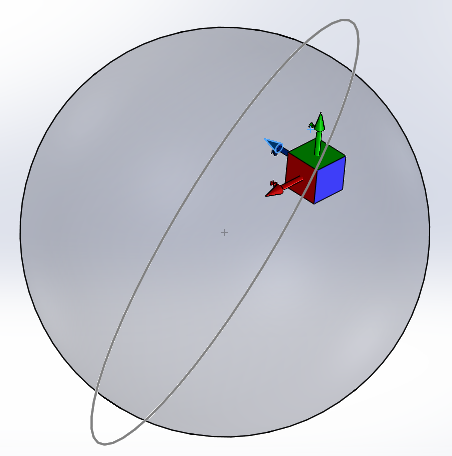 O is C.O.G.
Reference Frames
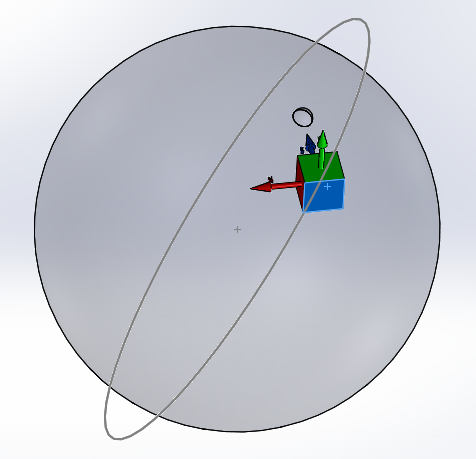 O’ is C.O.G.
Reference Frames
ECI + Sat-Centered
Reference Frames
ECI + Orbit
Reference Frames
ECI + Body-Fixed
Reference Frames
All frames…
Attitude
Euler Angles
ANY orientation can be achieved by composing three elemental rotations, i.e. rotations about the axes of a coordinate system.
Euler angles can be defined by three of these rotations.
Euler Angles
Euler angles:
z-x-z
Other Euler angles are:
x-y-x
y-z-y
z-y-z
x-z-x
y-x-y
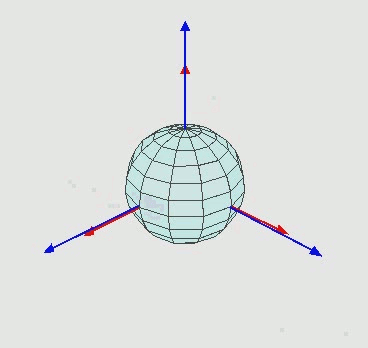 Z
X
Y
By Euler2.gif: Juansemperederivative work: Xavax - This file was derived from  Euler2.gif:, CC BY-SA 3.0, https://commons.wikimedia.org/w/index.php?curid=24338647
Axis + Angle
Euler's rotation theorem states that, in 3-D, any displacement of a rigid body such that a point on the rigid body remains fixed (C.O.G. in our case), 
is equivalent to 
a single rotation by some angle about some axis that runs through the fixed point.
It also states that the composition of two rotations around the same point (C.O.G. in our case) is also a rotation.
Axis + Angle
By DF Malan - Own work, Public Domain, https://commons.wikimedia.org/w/index.php?curid=1354297
Rotation Matrix
Rotation Matrix
Rotation Matrix
Rotation Matrix
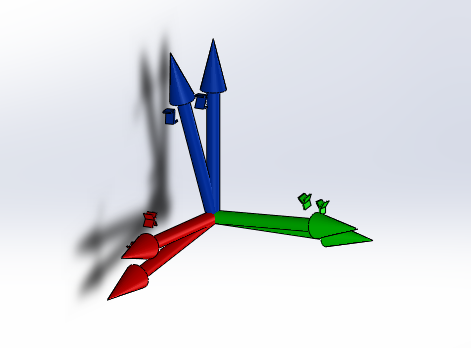 Rotation Matrix
Rotation Matrix
A rotation matrix can be derived from rotation axis + angle. From Wikipedia:





Viceversa (from rotation matrix to axis + angle):
rotation axis is the only non-complex eigenvector of the rotation matrix
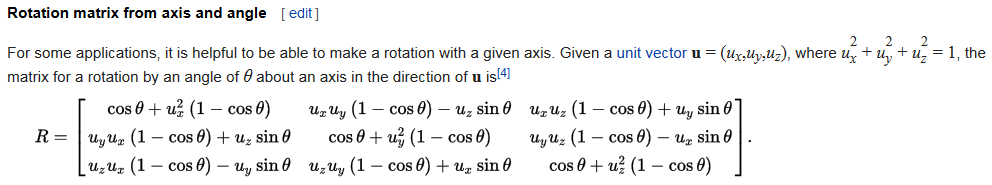 Quaternion
80
Quaternion
81
Quaternion
82
Degrees Of Freedom
In physics, the Degree Of Freedom (DOF) of a mechanical system is the number of independent parameters that define its configuration.
For instance:
A point in 3-D has three DOF (its three coordinates)
A point on a sphere has two DOF (either longitude/latitude or azimut/elevation)
An axis has two DOF (azimut/elevation)
83
Degrees Of Freedom
84
Inverse Rotation
Inverse Rotation
Combining Rotations
87
Combining Rotations
88
Combining Rotations
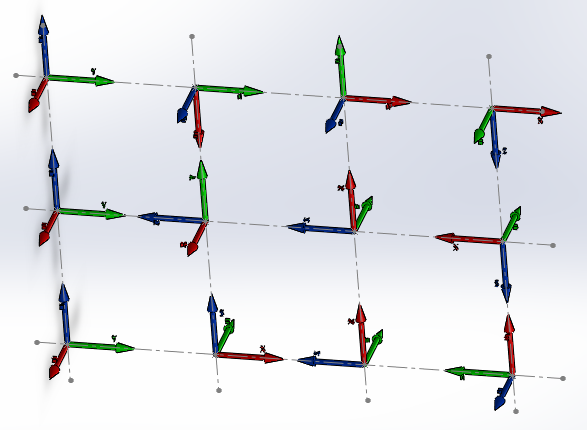 Now try to compute corresponding matrices…
89
Spin
Esercizio 1
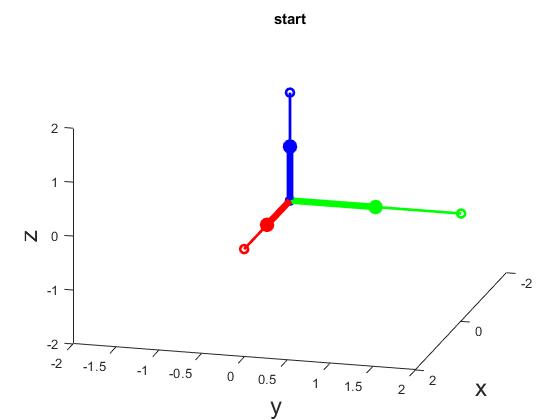 Tre rotazioni successive (NON angoli di Eulero):

90° intorno a Z
90° intorno a Y’
90° intorno a X’’

Trovare asse + angolo
?
Soluzione 1
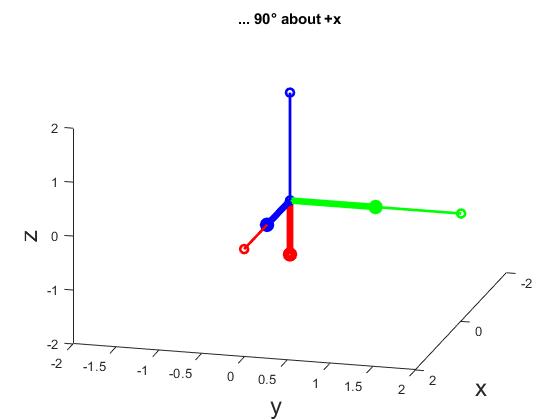 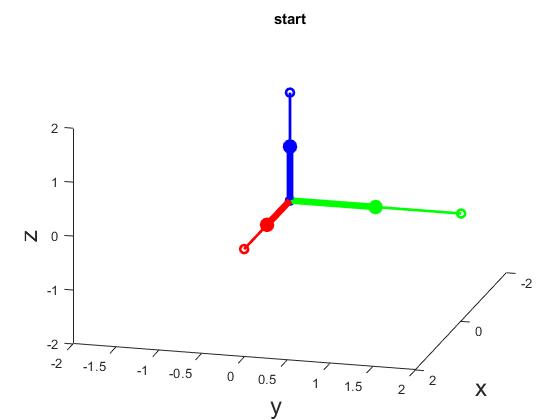 Esercizio 2
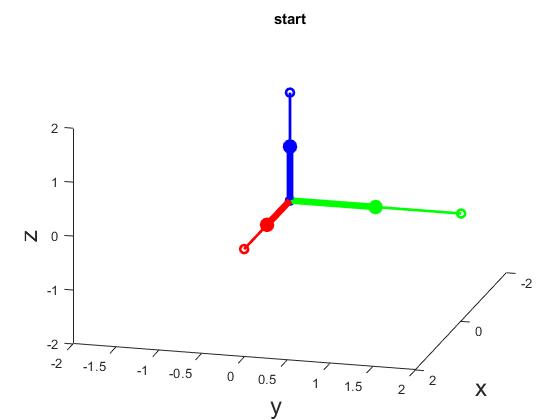 Tre rotazioni successive (NON angoli di Eulero):

90° intorno a Y
90° intorno a Z’
90° intorno a X’’

Trovare asse + angolo
?
Soluzione 2
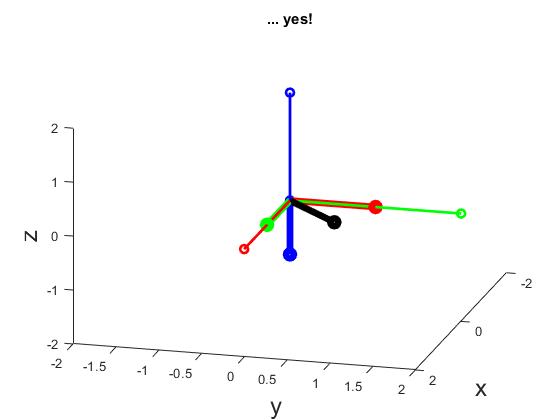 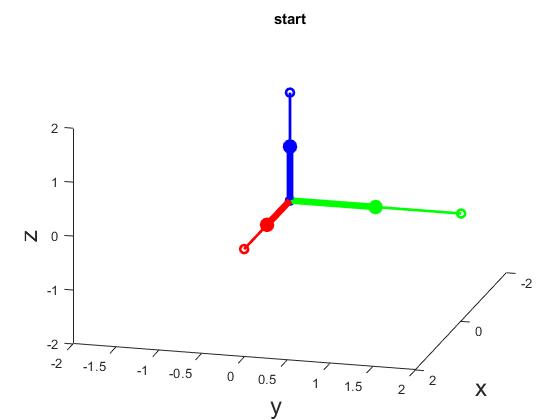 Passaggi 1) + 2):
Trovare asse + angolo
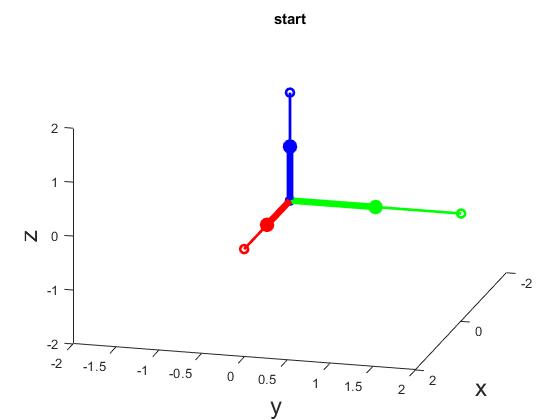 ?
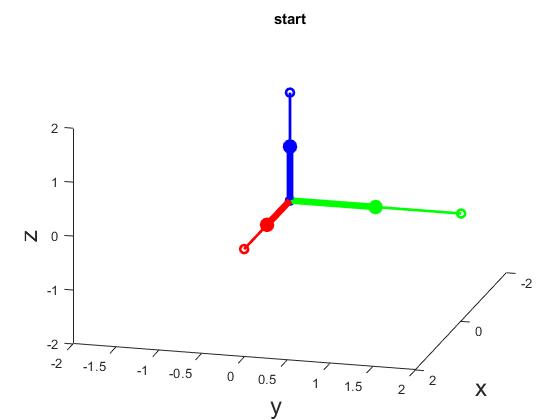 Soluzione
Angolo: 240°, -240° (480°) per la permutazione successiva
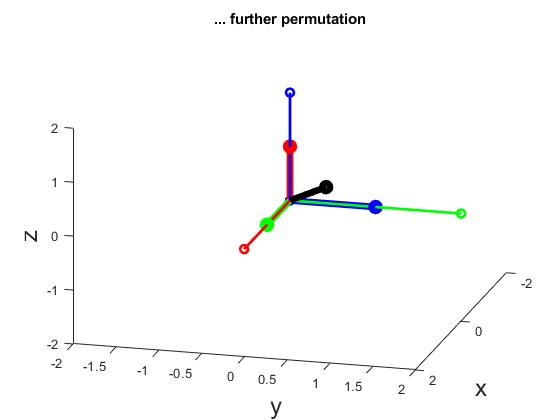 Esercizio 3
Trovare gli angoli di Eulero per la rotazione in figura:
Trovare asse + angolo
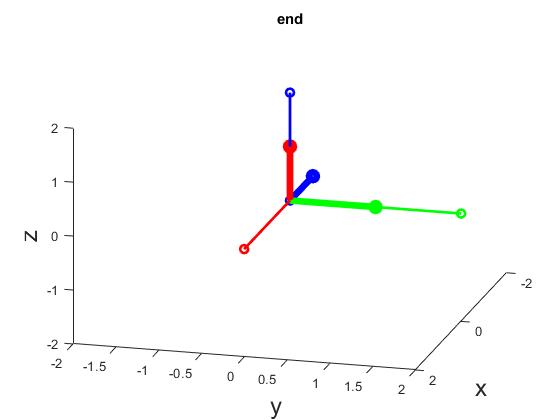 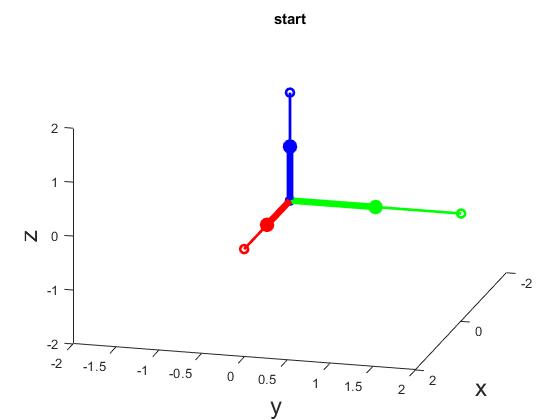 ?
Soluzione 3
1) +90° intorno Z’’ 
2) +90 intorno X’
3) -90° intorno Z
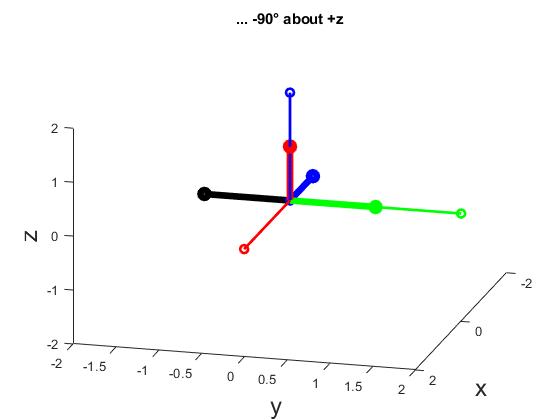 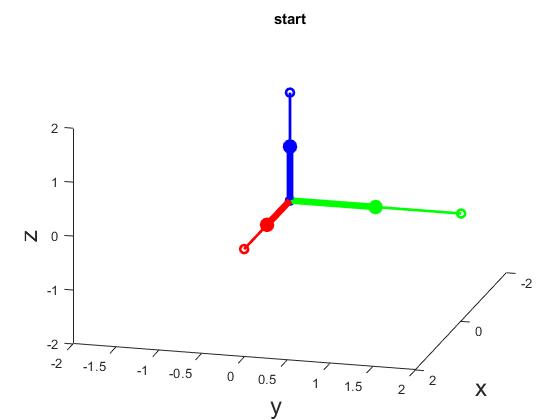 Reference Frames
99
An Exercise - I
100
Answers - I
101
An Exercise - II
102
Answers - II
Why TWO?
103
Comment to Exercise
104
Comment to Exercise
105
Attitude Determination
106
PART III
Attitude Sensors
107
Attitude Determination
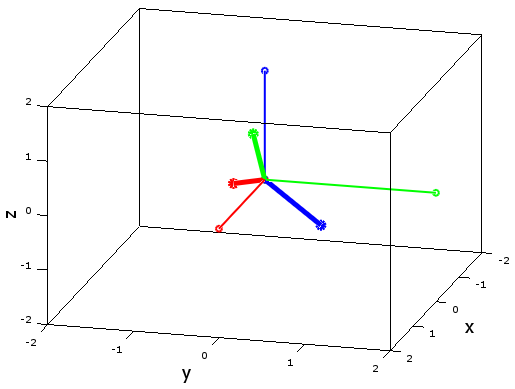 108
Attitude Determination
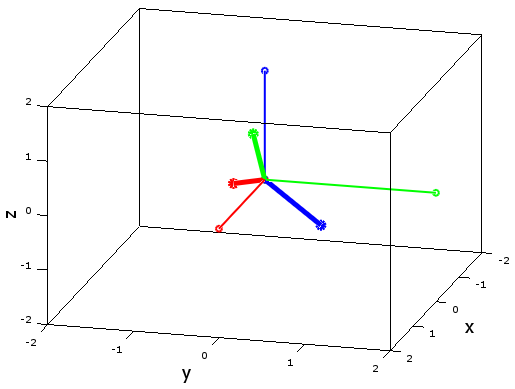 109
Attitude Determination
The attitude of a spacecraft has three DOF!
So you need at least three independent oriented measurements, as orthogonal as possible. BUT…
The more measurements you have, the higher the accuracy
The more measurements you have, the higher is also the tolerance to faults
Let’s first have a look at the existing attitude sensors, then we will draw some consideration
110
Attitude Determination
What can you measure in a S/C for attitude?
Earth magnetic field (axis of magnetic field  2 DOF; oriented)
Sun light (axis of luminous radiation  2 DOF; oriented) – only during day 60-70% of time…
Ground station RF (axis of RF signal  2 DOF; often UN-oriented) – only during TX
Star pattern (axis of pointing vector  2 DOF; plus angle  1 DOF)
Ground photos (axis of pointing vector  2 DOF; plus angle  1 DOF)
111
Spin Determination
What can you measure in a S/C for spin?
Spin can be determined in a blind manner (no external source is required) by means of gyroscopes
Alternatively, spin can be determined by time-derivative of attitude angle
112
Magnetometers
Different types:
Scalar (only measure total strength of field; not useful)
Vector (measure the component(s) of the magnetic field in one (or more) particular direction/s)  they measure magnetic field axis and its amplitude (not useful)
113
Vector Magnetometers
Different types:
Rotating Coil: magnetic field induces a sine wave in a rotating coil. Phase of sinewave indicates direction but only on a 2D plane. Obsolete and mechanically complex!
Hall Effect: produce a voltage proportional to the applied magnetic field along a 1D direction. Field strength must be large, therefore not always applicable
114
Vector Magnetometers
Magnetoresistive: thin strips of permalloy (NiFe magnetic film) whose electrical resistance varies with magnetic field.
They have a well-defined axis of sensitivity, can be produced in 3-D versions and can be mass-produced as an integrated circuit.
Response time of less than 1 microsecond and can be sampled up to 1,000 times/second.
Can have accuracy or 0.1°-1°
115
Vector Magnetometers
Fluxgate: a small, magnetically susceptible core wrapped by two coils of wire.
An alternating current is flown in one coil, driving the core through alternating saturation.
This field induces a voltage in the second coil, which is measured by a detector.
When the core is exposed to a magnetic field, it is more easily saturated in alignment with the field and less easily in opposition to it.
The alternating magnetic field and the induced voltage go out of phase w.r.t. input current.
116
Fluxgate Sensor
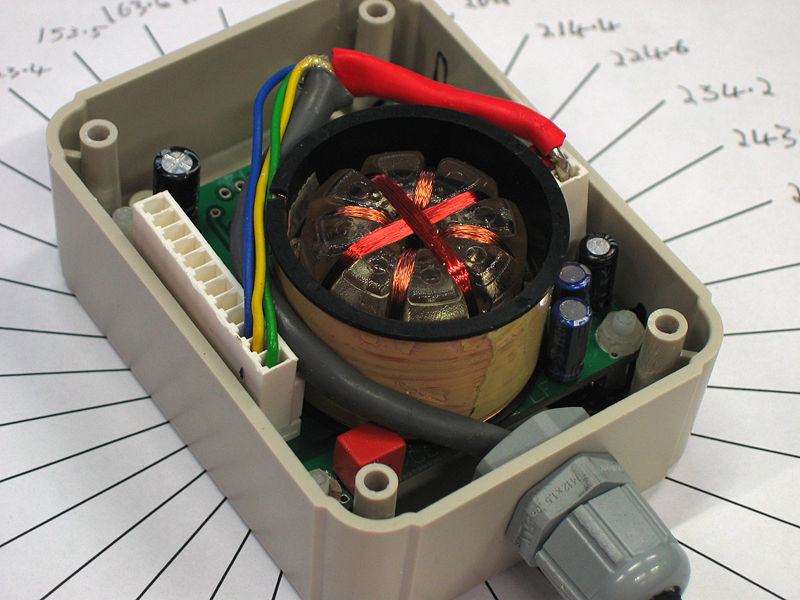 By User:Zhatt - Own work, Public Domain, https://commons.wikimedia.org/w/index.php?curid=280053
117
Magnetoresistive Sensor, Bridge
HMC1051/HMC1052L/HMC1053
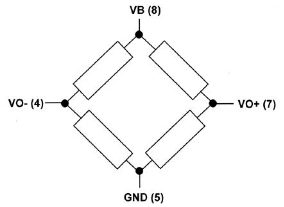 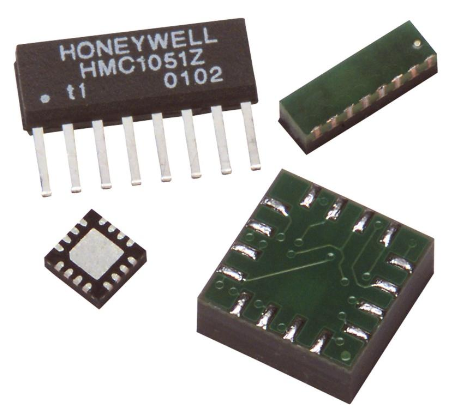 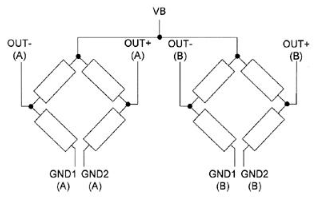 118
Magnetoresistive Sensor, Bridge
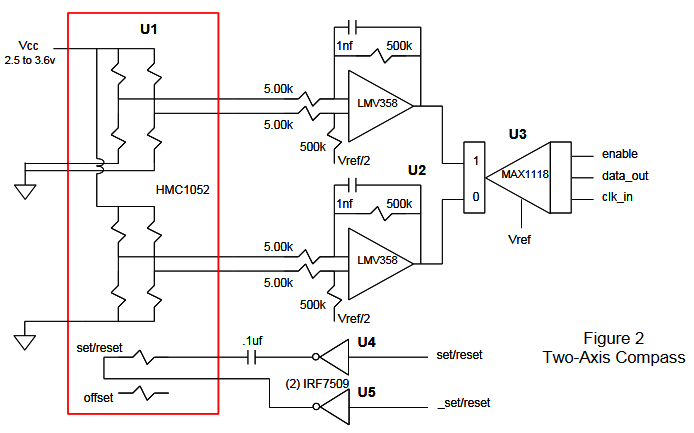 119
Magnetoresistive Sensor, Bridge
SET/RESET STRAP
The set/reset strap is spiral of metallization that couples to the sensor elements. Each set/reset strap has a resistance of a few ohms with a minimum required peak current of 400mA (pulses).
With rare exception, the set/reset strap must be used to periodically condition the magnetic domains of the magneto-resistive elements for best and reliable performance.
Periodical short pulses of high current
120
Magnetoresistive Sensor, Bridge
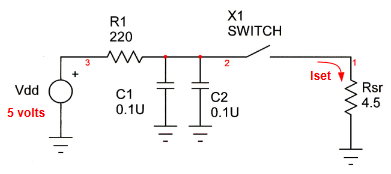 121
Magnetoresistive Sensor, Bridge
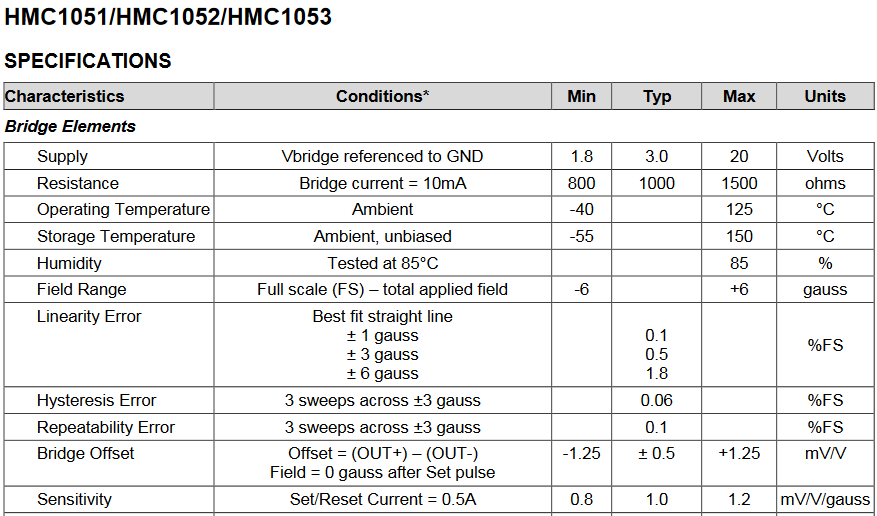 122
Magnetoresistive Sensor, Bridge
GROUND CALIBRATION is required!
SET/RESET in flight is required!
IN-FLIGHT CALIBRATION is required!
123
Magnetoresistive Sensor, I2C
MMC5883MA
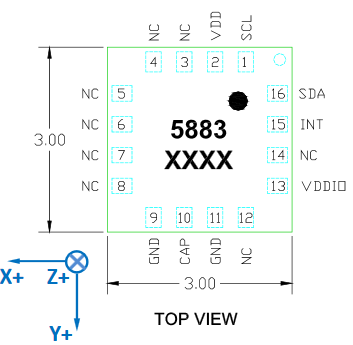 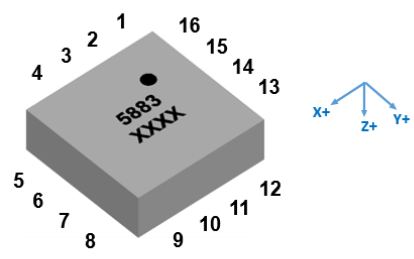 124
Magnetoresistive Sensor, I2C
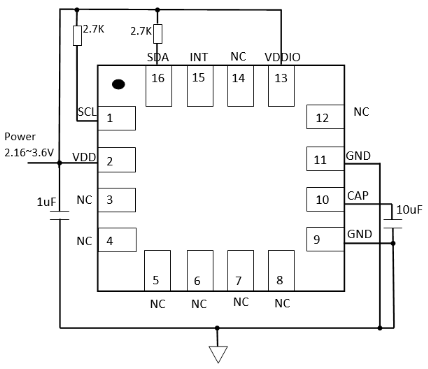 125
Magnetoresistive Sensor, I2C
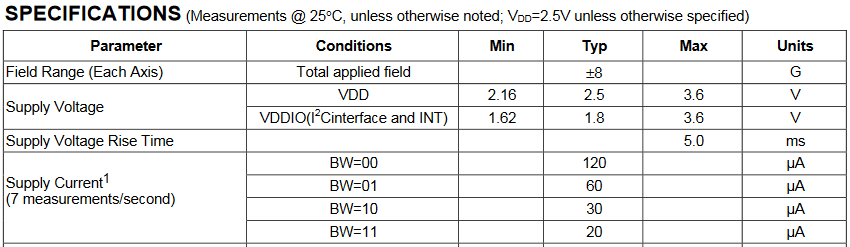 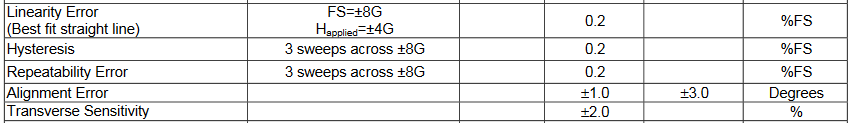 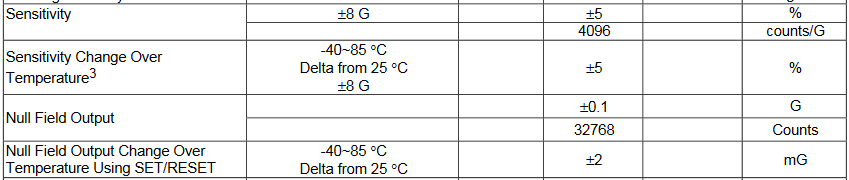 Magnetoresistive Sensor, I2C
Simpler circuit
More complex SW (configuration, readout, UART, etc.)
GROUND CALIBRATION is required!
SET/RESET in flight is required!
IN-FLIGHT CALIBRATION is required!
DIGITAL SYSTEM: may suffer from radiation-induced latchup (SEL) and upsets (SEU)
127
IMU (Magnetometer+Gyroscope)
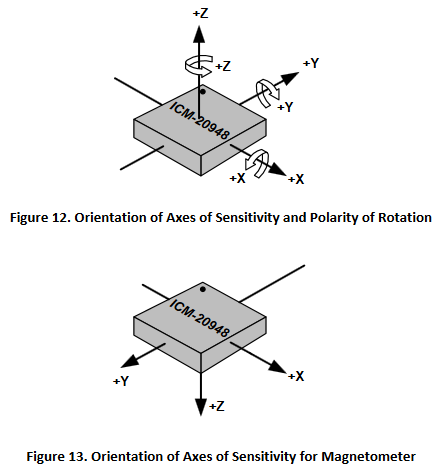 ICM-20948
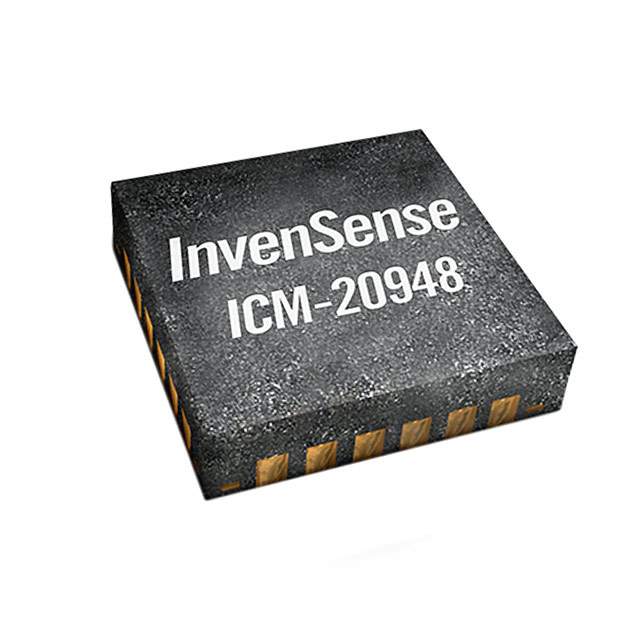 128
IMU (Magnetometer+Gyroscope)
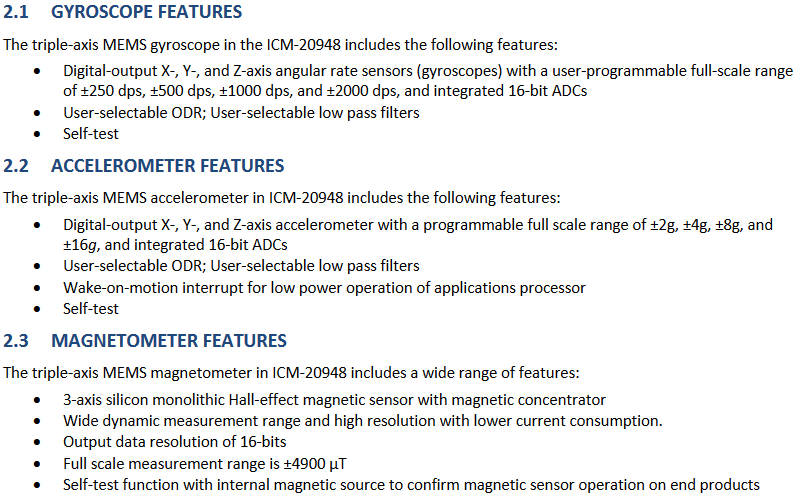 ICM-20948
129
IMU (Magnetometer+Gyroscope)
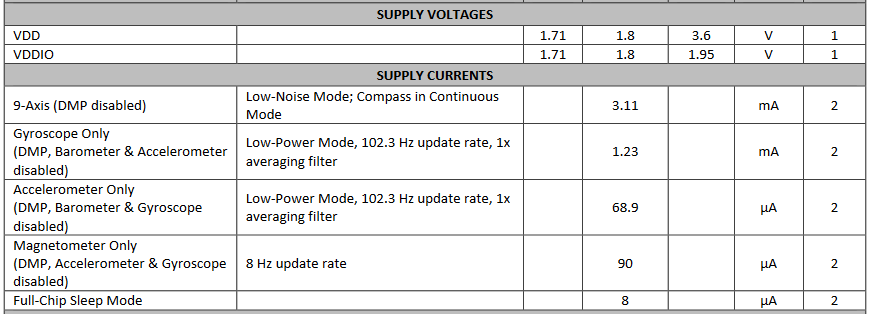 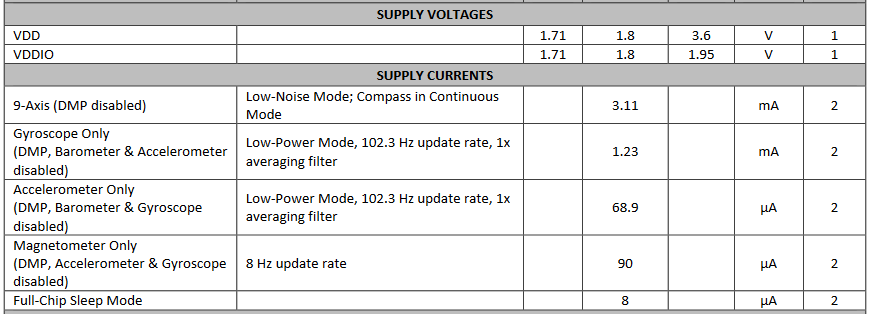 IMU (Magnetometer+Gyroscope)
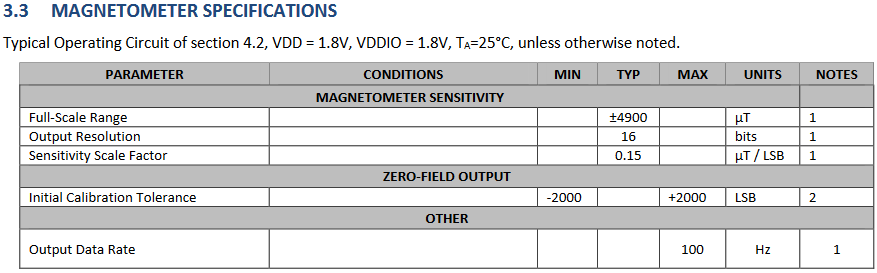 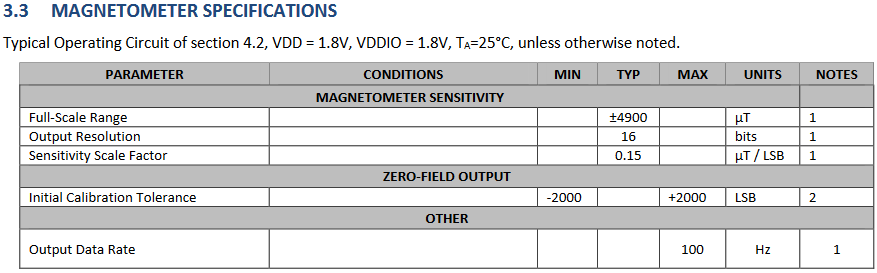 IMU (Magnetometer+Gyroscope)
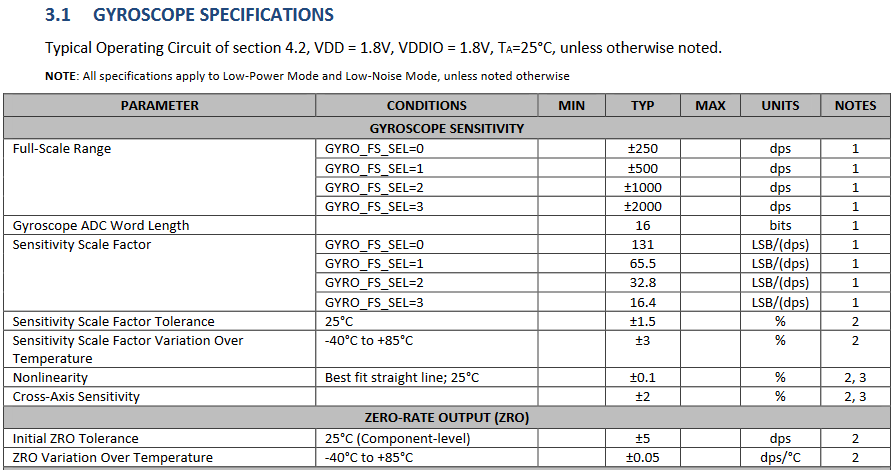 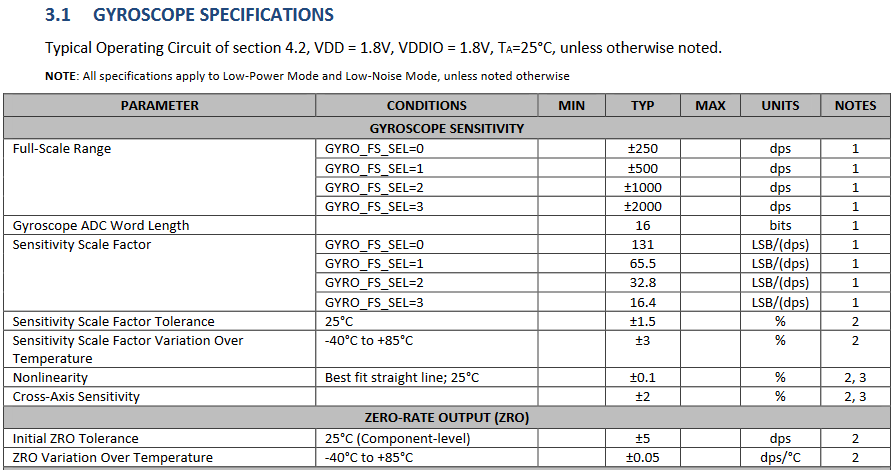 IMU (Magnetometer+Gyroscope)
Very Simple circuit
Complex SW (configuration, readout, UART, etc.)
GROUND CALIBRATION is required!
IN-FLIGHT CALIBRATION is required!
DIGITAL SYSTEM: may suffer from radiation-induced latchup (SEL) and upsets (SEU)
NO FLIGHT HERITAGE
133
Sun and Star Sensors
134
Solar 1D sensor
135
Solar 1D sensor
CPC1822
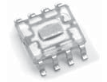 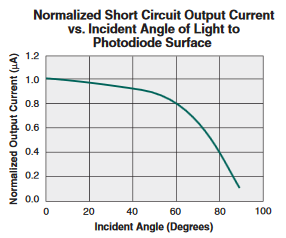 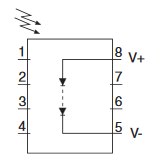 136
Solar 1D sensor
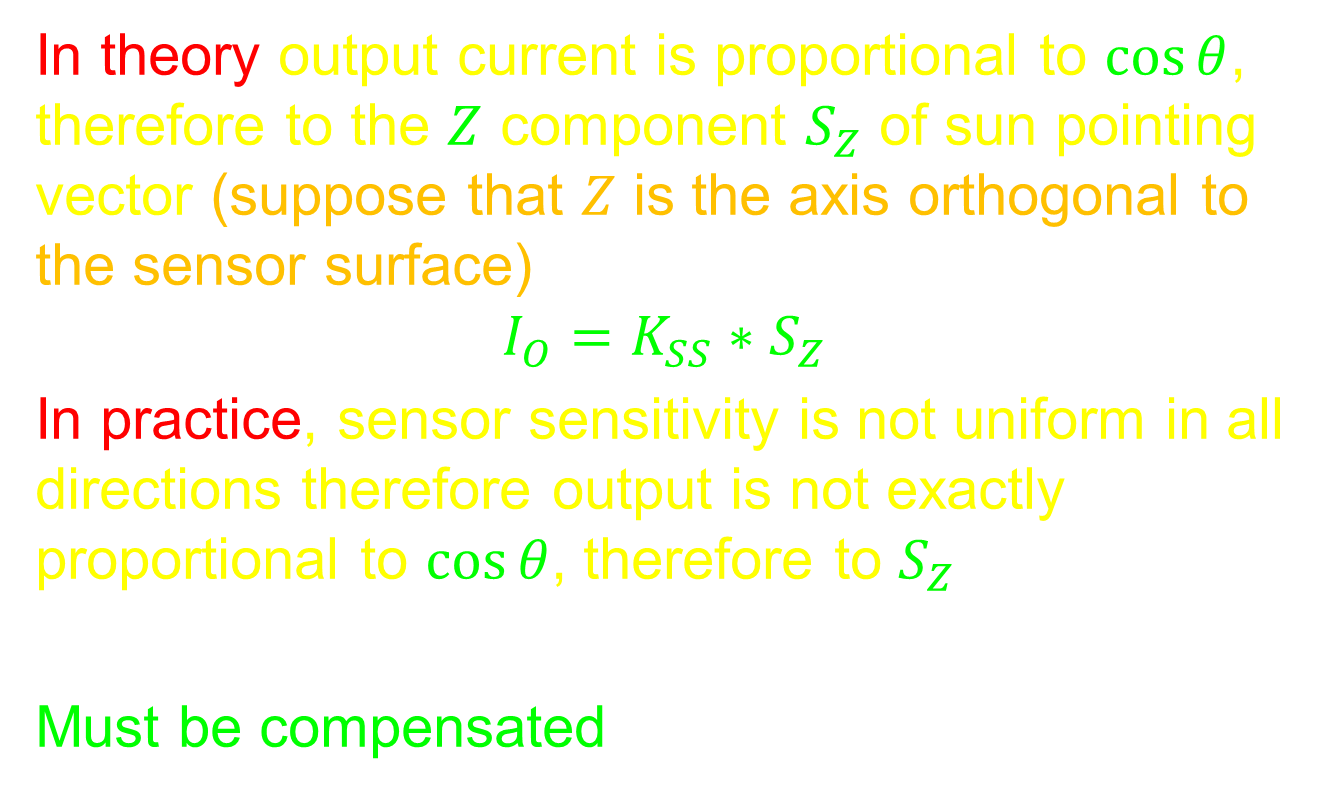 real
137
Solar 1D sensor
Alternatively one can use a diffusing filter in front of the sensor
FILTER
SENSOR
138
Solar 2D sensor
139
Solar 2D sensor
140
Solar 2D sensor
141
Other attitude sensors
142
Other attitude sensors
Star Sensor: a complete optical system made of a high aperture lens plus a bitmap camera (either CMOS or CCD) which takes a picture of the stars in the sky.
A non-trivial piece of SW on a uC identifies the most brilliant stars in the scene and locates them in a detailed sky map stored on-board.
Usually three to five stars are enough to locate their position in the sky map.
143
Other attitude sensors
SKY MAP
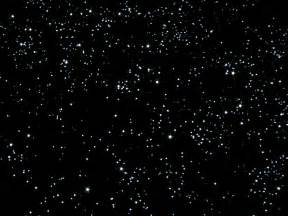 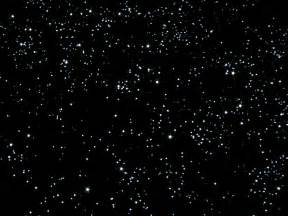 CAMERA
144
Other attitude sensors
145
Summing Up…
146
Major Sources of Error
Most sensors suffer from one or more:
Gain (sensit.) Error
Gain Drift with temperature or aging
Offset
Offset Drift with temperature or aging
Misalignment (cross-axis)
Misalignment Drift (usually negligible)
Noise + INTERFERENCES!!!
Occasional Failures (e.g. SEL/SEU)
Permanent Failures (e.g. broken wire)
GROUND CALIBRATION
IN-FLIGHT CALIBRATION
SUPERVISION
147
Major Sources of Error
Gain Errors:
Transducer sensitivity
Conditioning Electronic tolerances
Perturbing external elements (e.g. metallic elements, reflecting surfaces)
Temperature drifts
Aging
Supply voltage sensitivity
TYPICAL VALUES: 1%-10%
148
Major Sources of Error
Offset Errors:
Transducer offset
Conditioning Electronic offset
Perturbing external elements (e.g. magnetic elements; e.g. magnetorquers with iron core!)
Temperature drifts
Aging
Supply voltage sensitivity
TYPICAL VALUES: +/- 5%-50% FS !!!
149
Major Sources of Error
Misalignments:
Transducer instrinsic misalignment
Perturbing external elements (e.g. metallic elements)
Assembly misalignment (+/- 0.2mm soldering tolerance over 10mm package width  5.7° )
TYPICAL VALUES: 1° - 10°
150
Major Sources of Error
INTERFERENCES. Just a few examples for magnetometers:
An unshielded power supply PCB track conducting 1A generates, at 5cm distance (half the size of a 1U CubeSat) a field of 0.04G = 4.000 nT = 10% of max Earth field!!!
If the distance is 1cm, the field is 0.2G !!!
A magnetorquer (suppose 0.2A in 200 coils of 8cm diameter) generates a field of 890,000 nT (15 times max Earth field!!!)
An iron screw close to magnetometer…
151
Homogeneous Sensor Fusion
Imagine a «real» situation…
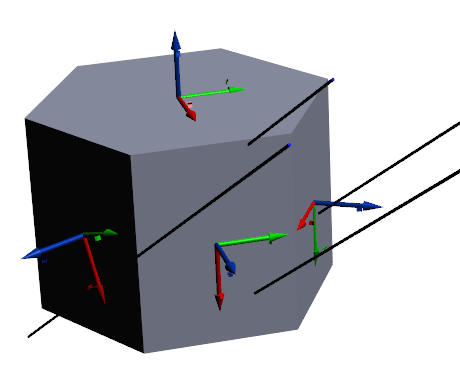 152
Homogeneous Sensor Fusion
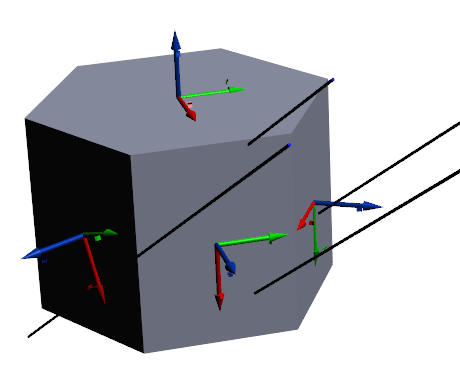 How can you combine all measurements from several HOMOGENEOUS sensors (e.g. all the magnetic)?
Remember that the more sensors you have, the safer is the system in case of failures!!!
… and individual errors tend to compensate!!!
But each sensor may have its own: Orientation, Misalignment, Gain, Offset…
153
Homogeneous Sensor Fusion
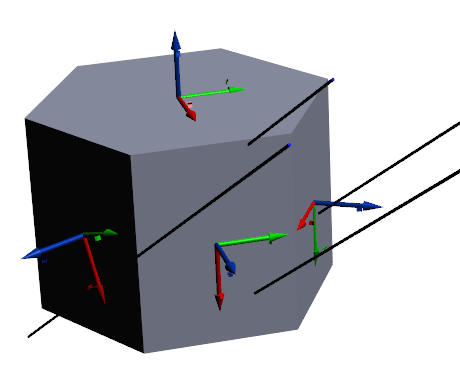 154
Homogeneous Sensor Fusion
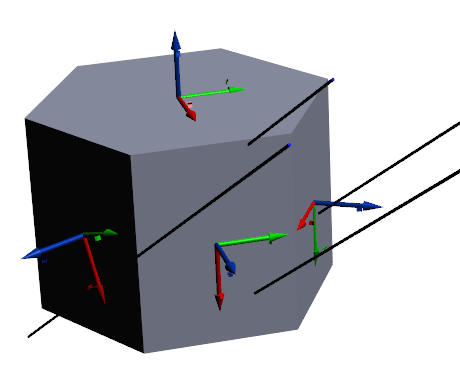 155
Homogeneous Sensor Fusion
156
Homogeneous Sensor Fusion
157
Homogeneous Sensor Fusion
158
Homogeneous Sensor Fusion
159
Homogeneous Sensor Fusion
Try to identify qhat componet does not match and act accordingly (correct G, O or flag the sensor as faulty…)
160
Homogeneous Sensor Fusion
161
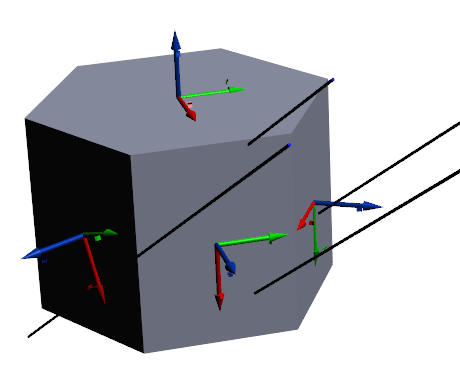 An Exercise - III
Imagine the small-sat in figure:
The top frame is Body-Fixed
Y axis is aligned with major diagonal
The other frames are the X-Y-Z coordinates of as many 3D magnetometers
The leftmost has X axis offset by 20 degrees w.r.t. sat X
Red is always X, Green is always Y, Blue is always Z
162
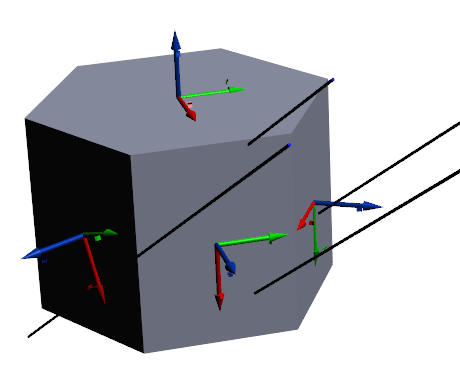 An Exercise - III
163
PART IV
Attitude Determination
164
Heterogeneous Sensor Fusion
165
Heterogeneous Sensor Fusion
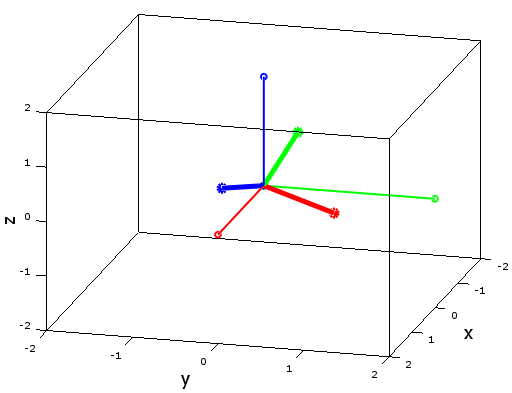 166
Heterogeneous Sensor Fusion
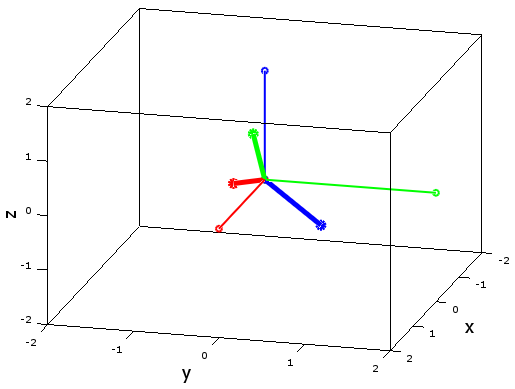 167
Heterogeneous Sensor Fusion
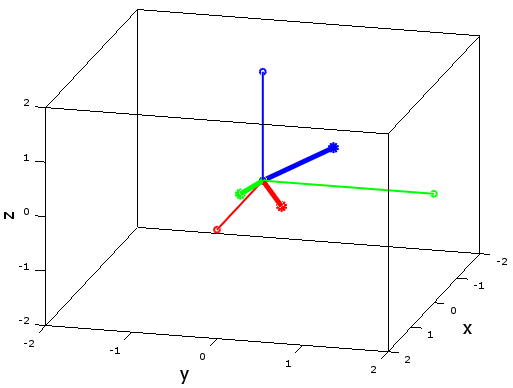 168
Heterogeneous Sensor Fusion
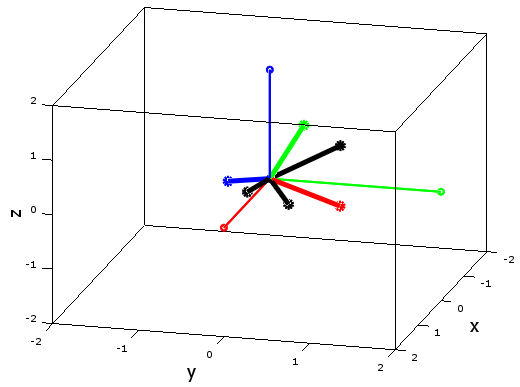 169
Heterogeneous Sensor Fusion
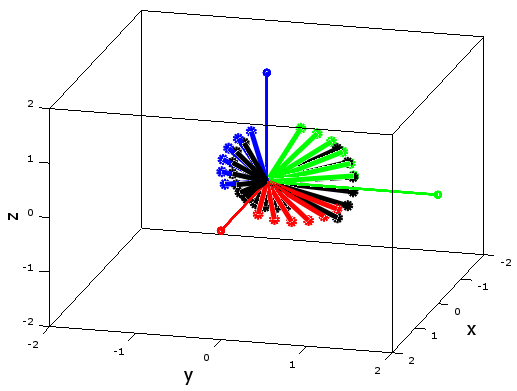 170
Heterogeneous Sensor Fusion
171
Heterogeneous Sensor Fusion
172
Heterogeneous Sensor Fusion
173
Heterogeneous Sensor Fusion
174
Heterogeneous Sensor Fusion
175
Heterogeneous Sensor Fusion
176
Heterogeneous Sensor Fusion
177
Heterogeneous Sensor Fusion
178
Heterogeneous Sensor Fusion
179
PART V
Attitude Actuators
180
Spin
Spin
Ω
By DF Malan - Own work, Public Domain, https://commons.wikimedia.org/w/index.php?curid=1354297
Axis + Angle
By DF Malan - Own work, Public Domain, https://commons.wikimedia.org/w/index.php?curid=1354297
Rotation by angle
θ
ω
-Δω
Δω
Attitude Actuators
F
d
F
185
Propulsion
186
Attitude Actuators
A torque can be generated more easily than a single force! Three major techniques:
Mechanically, by using the principles of conservation of angular momentum(e.g. reaction or momentum wheels)
Magnetically, by using interaction between an internally generated magnetic field and the Earth magnetic field (magnetorquers)
By means of a pair of thrusters in opposite directions
187
Attitude Actuators
Rotations around C.O.G. require pairs of forces.
188
Momentum Actuators
189
Momentum Actuators
190
Momentum Actuators
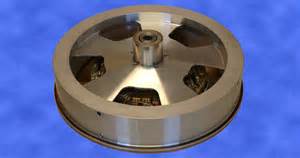 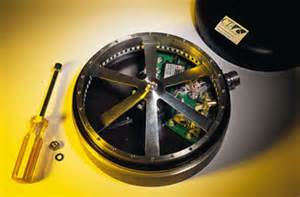 191
Momentum Actuators
192
Momentum Actuators
193
Momentum Actuators
194
Momentum Actuators
195
Magnetic Actuators
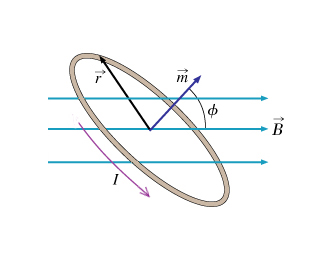 196
Magnetic Actuators
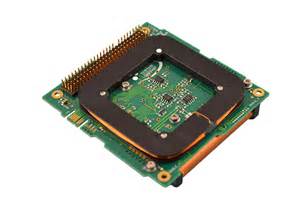 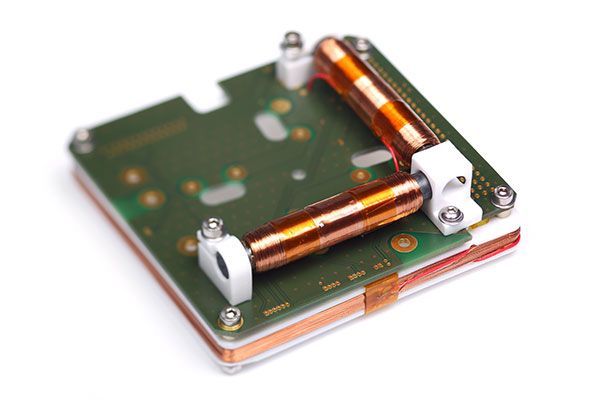 197
Magnetic Actuators
Magnetic actuators can also be embedded inside other spacecraft systems
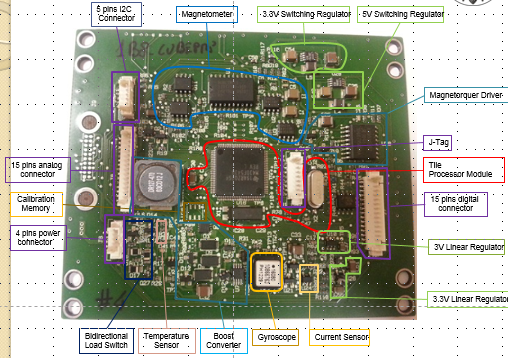 198
Magnetic Actuators
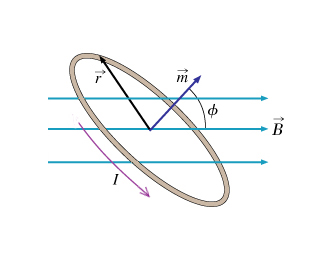 199
Momentum Actuators
Advantages:
Many manoeuvres require limited power
Can be used to desaturate reqction wheels
Drawbacks:
Slower than reaction wheels
Torque only perpendicular to the magnetic field. No torque parallel to it is achievable
Their control is more comples
Cannot be used in deep space or around plantes with no magnetic field
200
PART VI
Magnetic Attitude Control
201
Magnetic Attitude Control
202
Magnetic Attitude Control
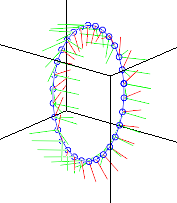 203
Magnetic Attitude Control
204
Magnetic Attitude Control
205
Magnetic Attitude Control
206
Magnetic Attitude Control
207
Magnetic Attitude Control
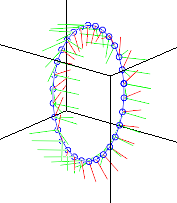 Tja
Tjb
T2b
T2a
T1b
T1a
208
Magnetic Attitude Control
209
Magnetic Attitude Control
210
Energy for Attitude Determination
211
Energy for Attitude Determination
212
Energy for Attitude Control
xxx
213
Rotazione
Consumo
(%)
F(N)
v(m/s)
B
t(s)
A
C
acc
moto uniforme
dec
acc
moto uniforme
dec
Spostamento Rapido
Consumo
(%)
F(N)
v(m/s)
B
B
t(s)
A
C
C
PART VII
Attitude and Orbit Codetermination
216
PART VIII
POLITO-SATC achievements
217
ULTRA-THIN Reaction wheel
XXX
218
[Speaker Notes: Manca:
 3d della ruota;
 ipertesto performance.]
ULTRA-THIN Reaction wheel
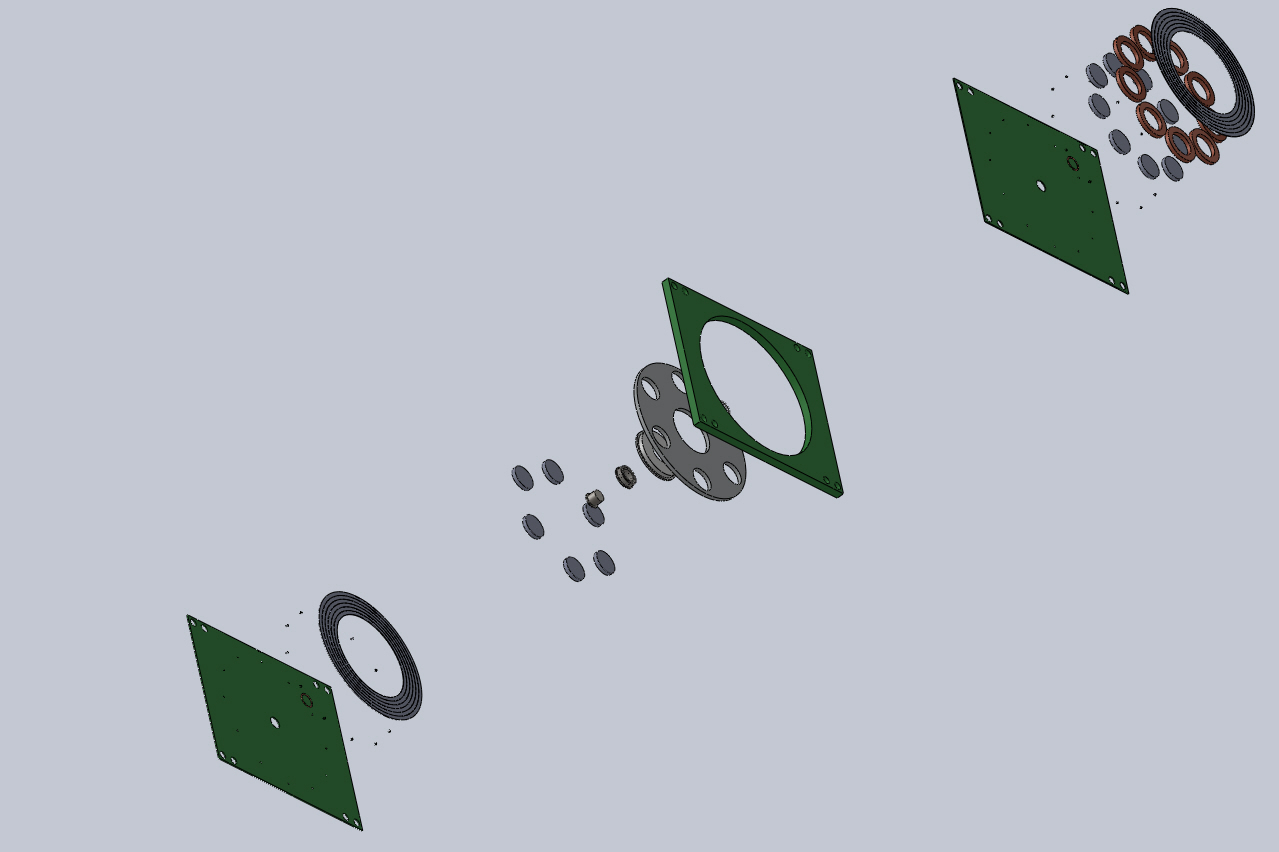 COTS                                (3.5” hard disk plate, low cost)
Ultra-thin                           (4.7-6 mm)
Light                                 (165-190 g)
Flexible                    (larger/smaller scale)
XXX
219
AraMiS CubeSats - Aramis C1
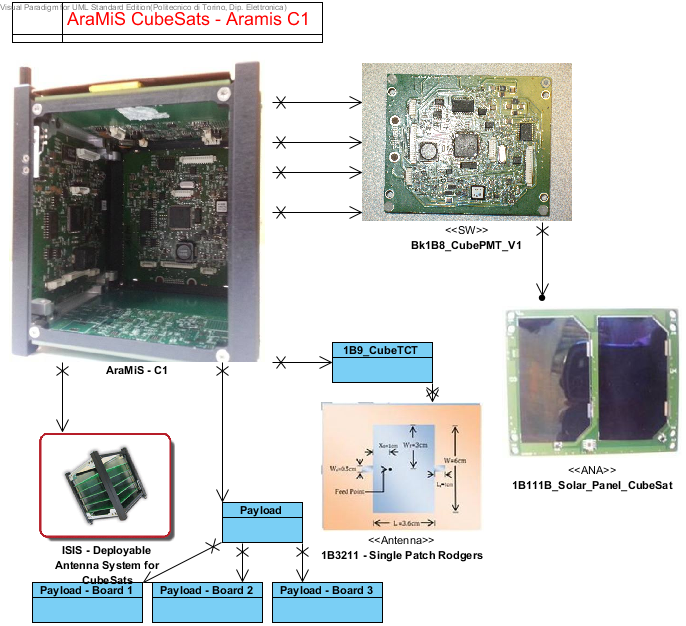 220
AraMiS Missions – AraMiS – RW1
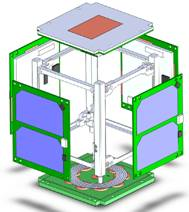 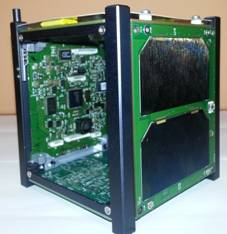 221
AraMiS Missions – AIM1 (telescope)
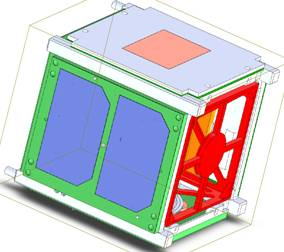 Exploded view
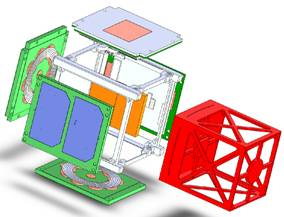 9cm reflector telescope
222
AraMiS Missions – AIM2 (LIBS)
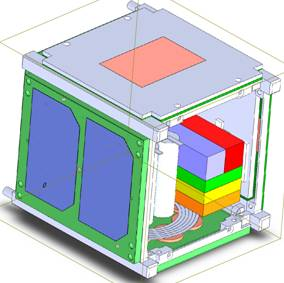 Exploded view
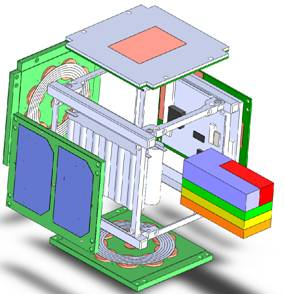 LIBS (Laser-Induced Breakdown Spectrometer)
223
AraMiS Missions – multi-payload
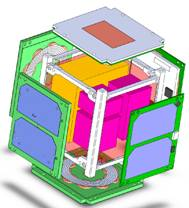 224